בראשית
© Shaalvim For Women and Rabbi Menachem Leibtag.
Please feel free to use and share but please give credit to the above parties.
פרק יזברית מילה
What is the ברית in ברית מילה?
Divide פרק יז into paragraphs…
Introduction - expectations from Avraham
א וַיְהִי אַבְרָם בֶּן-תִּשְׁעִים שָׁנָה וְתֵשַׁע שָׁנִים וַיֵּרָא יְהוָה אֶל-אַבְרָם וַיֹּאמֶר אֵלָיו אֲנִי-אֵל שַׁדַּי הִתְהַלֵּךְ לְפָנַי וֶהְיֵה תָמִים. 
 

Enabling the  Brit
ב וְאֶתְּנָה בְרִיתִי בֵּינִי וּבֵינֶךָ וְאַרְבֶּה אוֹתְךָ בִּמְאֹד מְאֹד. 
 ג וַיִּפֹּל אַבְרָם עַל-פָּנָיו וַיְדַבֵּר אִתּוֹ אֱלֹהִים לֵאמֹר. 
Purpose or Reward?
ד אֲנִי הִנֵּה בְרִיתִי אִתָּךְ וְהָיִיתָ לְאַב הֲמוֹן גּוֹיִם. 
ה וְלֹא-יִקָּרֵא עוֹד אֶת-שִׁמְךָ אַבְרָם וְהָיָה שִׁמְךָ אַבְרָהָם כִּי אַב-הֲמוֹן גּוֹיִם נְתַתִּיךָ. 
Name change will enable Avraham to have children
ו וְהִפְרֵתִי אֹתְךָ בִּמְאֹד מְאֹד וּנְתַתִּיךָ לְגוֹיִם וּמְלָכִים מִמְּךָ יֵצֵאוּ. 
ז וַהֲקִמֹתִי אֶת-בְּרִיתִי בֵּינִי וּבֵינֶךָ וּבֵין זַרְעֲךָ אַחֲרֶיךָ לְדֹרֹתָם לִבְרִית עוֹלָם לִהְיוֹת לְךָ לֵאלֹהִים וּלְזַרְעֲךָ אַחֲרֶיךָ.
בראשית ו
ט אֵלֶּה תּוֹלְדֹת נֹחַ נֹחַ אִישׁ צַדִּיק תָּמִים הָיָה בְּדֹרֹתָיו  אֶת-הָאֱלֹהִים הִתְהַלֶּךְ-נֹחַ.
Comparing Brit Keshet with Brit Mila
The Brit of Brit Mila is…
ז וַהֲקִמֹתִי אֶת-בְּרִיתִי בֵּינִי וּבֵינֶךָ וּבֵין זַרְעֲךָ אַחֲרֶיךָ לְדֹרֹתָם לִבְרִית עוֹלָם לִהְיוֹת לְךָ לֵאלֹהִים וּלְזַרְעֲךָ אַחֲרֶיךָ.


 If He is our G-d, then we are His people
Let’s take a look through Chumash…
שמות ו
ו לָכֵן אֱמֹר לִבְנֵי-יִשְׂרָאֵל אֲנִי יְהוָה וְהוֹצֵאתִי אֶתְכֶם מִתַּחַת סִבְלֹת מִצְרַיִם וְהִצַּלְתִּי אֶתְכֶם מֵעֲבֹדָתָם וְגָאַלְתִּי אֶתְכֶם בִּזְרוֹעַ נְטוּיָה וּבִשְׁפָטִים גְּדֹלִים. 
ברית בין הבתרים
ז וְלָקַחְתִּי אֶתְכֶם לִי לְעָם וְהָיִיתִי לָכֶם לֵאלֹהִים וִידַעְתֶּם כִּי אֲנִי יְהוָה אֱלֹהֵיכֶם הַמּוֹצִיא אֶתְכֶם מִתַּחַת סִבְלוֹת מִצְרָיִם. 
ברית מילה – ברית סיני
ח וְהֵבֵאתִי אֶתְכֶם אֶל-הָאָרֶץ אֲשֶׁר נָשָׂאתִי אֶת-יָדִי לָתֵת אֹתָהּ לְאַבְרָהָם לְיִצְחָק וּלְיַעֲקֹב וְנָתַתִּי אֹתָהּ לָכֶם מוֹרָשָׁה אֲנִי יְהוָה.
כיבוש הארץ- ספר יהושע
וירקא כה
א וַיְדַבֵּר יְהוָה אֶל-מֹשֶׁה בְּהַר סִינַי לֵאמֹר. 

ויקרא כו
יא וְנָתַתִּי מִשְׁכָּנִי בְּתוֹכְכֶם וְלֹא-תִגְעַל נַפְשִׁי אֶתְכֶם. 
יב וְהִתְהַלַּכְתִּי בְּתוֹכְכֶם וְהָיִיתִי לָכֶם לֵאלֹהִים וְאַתֶּם תִּהְיוּ-לִי לְעָם. 
יג אֲנִי יְהוָה אֱלֹהֵיכֶם אֲשֶׁר הוֹצֵאתִי אֶתְכֶם מֵאֶרֶץ מִצְרַיִם מִהְיֹת לָהֶם עֲבָדִים וָאֶשְׁבֹּר מֹטֹת עֻלְּכֶם וָאוֹלֵךְ אֶתְכֶם קוֹמְמִיּוּת.

Brit – eternal partnership between G-d and people 

Am Yisrael make Name for GD through keeping mitzvot. Avraham plants seeds for entire nation. 

Reason for relationship is responsibility not privileges.
Theme of covenant = והייתי להם לאלקים
Back to Perek 17…
ח וְנָתַתִּי לְךָ וּלְזַרְעֲךָ אַחֲרֶיךָ אֵת אֶרֶץ מְגֻרֶיךָ אֵת כָּל-אֶרֶץ כְּנַעַן לַאֲחֻזַּת עוֹלָם וְהָיִיתִי לָהֶם לֵאלֹהִים. 

Is the Land a reward for keeping the covenant or does it enable the covenant?
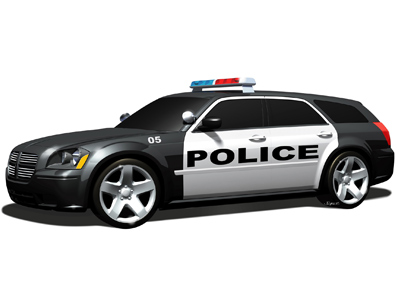 אות הברית
ט וַיֹּאמֶר אֱלֹהִים אֶל-אַבְרָהָם וְאַתָּה אֶת-בְּרִיתִי תִשְׁמֹר אַתָּה וְזַרְעֲךָ אַחֲרֶיךָ לְדֹרֹתָם. 
י זֹאת בְּרִיתִי אֲשֶׁר תִּשְׁמְרוּ בֵּינִי וּבֵינֵיכֶם וּבֵין זַרְעֲךָ אַחֲרֶיךָ הִמּוֹל לָכֶם כָּל-זָכָר. 
יא וּנְמַלְתֶּם אֵת בְּשַׂר עָרְלַתְכֶם וְהָיָה לְאוֹת בְּרִית בֵּינִי וּבֵינֵיכֶם. 
יב וּבֶן-שְׁמֹנַת יָמִים יִמּוֹל לָכֶם כָּל-זָכָר לְדֹרֹתֵיכֶם יְלִיד בָּיִת וּמִקְנַת-כֶּסֶף מִכֹּל בֶּן-נֵכָר אֲשֶׁר לֹא מִזַּרְעֲךָ הוּא.
אלקים/י-ה-ו-ה
אלקים – G-d of nature

Spoke to man at key points:
Creation (Adam)
Re-creation (Noach)
Brit Mila (Avraham – perek 17)
The Process in Creation
אור – מאורות
רקיע – (טובfish (
ארץ - חיות
עץ פרי - אדם
שבת –  ?
Shabbat has no partner and therefore G-d builds into nature a nation that’s going to remind the rest of the world about G-d – עם ישראל.
Perek 17 – The Anchor of Jewish History
G-d just promised Avraham about ‘zera’, but he already has Yishmael.
יג הִמּוֹל יִמּוֹל יְלִיד בֵּיתְךָ וּמִקְנַת כַּסְפֶּךָ וְהָיְתָה בְרִיתִי בִּבְשַׂרְכֶם לִבְרִית עוֹלָם. 
יד וְעָרֵל זָכָר אֲשֶׁר לֹא-יִמּוֹל אֶת-בְּשַׂר עָרְלָתוֹ וְנִכְרְתָה הַנֶּפֶשׁ הַהִוא מֵעַמֶּיהָ אֶת-בְּרִיתִי הֵפַר. 
טו וַיֹּאמֶר אֱלֹהִים אֶל-אַבְרָהָם שָׂרַי אִשְׁתְּךָ לֹא-תִקְרָא אֶת-שְׁמָהּ שָׂרָי כִּי שָׂרָה שְׁמָהּ. 
Sarah also needs name change.
טז וּבֵרַכְתִּי אֹתָהּ וְגַם נָתַתִּי מִמֶּנָּה לְךָ בֵּן וּבֵרַכְתִּיהָ וְהָיְתָה לְגוֹיִם מַלְכֵי עַמִּים מִמֶּנָּה יִהְיוּ. 
This nation and greatness will come from Sarah.
יז וַיִּפֹּל אַבְרָהָם עַל-פָּנָיו וַיִּצְחָק וַיֹּאמֶר בְּלִבּוֹ הַלְּבֶן מֵאָה-שָׁנָה יִוָּלֵד וְאִם-שָׂרָה הֲבַת-תִּשְׁעִים שָׁנָה תֵּלֵד. 
Avraham is happy with Yishmael
יח וַיֹּאמֶר אַבְרָהָם אֶל-הָאֱלֹהִים לוּ יִשְׁמָעֵאל יִחְיֶה לְפָנֶיךָ.
Brit is only through Yitzchak
יט וַיֹּאמֶר אֱלֹהִים אֲבָל שָׂרָה אִשְׁתְּךָ יֹלֶדֶת לְךָ בֵּן וְקָרָאתָ אֶת-שְׁמוֹ יִצְחָק וַהֲקִמֹתִי אֶת-בְּרִיתִי אִתּוֹ לִבְרִית עוֹלָם לְזַרְעוֹ אַחֲרָיו. 
כ וּלְיִשְׁמָעֵאל שְׁמַעְתִּיךָ הִנֵּה בֵּרַכְתִּי אֹתוֹ וְהִפְרֵיתִי אֹתוֹ וְהִרְבֵּיתִי אֹתוֹ בִּמְאֹד מְאֹד שְׁנֵים-עָשָׂר נְשִׂיאִם יוֹלִיד וּנְתַתִּיו לְגוֹי גָּדוֹל. 
כא וְאֶת-בְּרִיתִי אָקִים אֶת-יִצְחָק אֲשֶׁר תֵּלֵד לְךָ שָׂרָה לַמּוֹעֵד הַזֶּה בַּשָּׁנָה הָאַחֶרֶת. 
כב וַיְכַל לְדַבֵּר אִתּוֹ וַיַּעַל אֱלֹהִים מֵעַל אַבְרָהָם. 
כג וַיִּקַּח אַבְרָהָם אֶת-יִשְׁמָעֵאל בְּנוֹ וְאֵת כָּל-יְלִידֵי בֵיתוֹ וְאֵת כָּל-מִקְנַת כַּסְפּוֹ כָּל-זָכָר בְּאַנְשֵׁי בֵּית אַבְרָהָם וַיָּמָל אֶת-בְּשַׂר עָרְלָתָם בְּעֶצֶם הַיּוֹם הַזֶּה כַּאֲשֶׁר דִּבֶּר אִתּוֹ אֱלֹהִים. 
כד וְאַבְרָהָם בֶּן-תִּשְׁעִים וָתֵשַׁע שָׁנָה בְּהִמֹּלוֹ בְּשַׂר עָרְלָתוֹ. 
כה וְיִשְׁמָעֵאל בְּנוֹ בֶּן-שְׁלֹשׁ עֶשְׂרֵה שָׁנָה בְּהִמֹּלוֹ אֵת בְּשַׂר עָרְלָתוֹ. 
כו בְּעֶצֶם הַיּוֹם הַזֶּה נִמּוֹל אַבְרָהָם וְיִשְׁמָעֵאל בְּנוֹ. 
כז וְכָל-אַנְשֵׁי בֵיתוֹ יְלִיד בָּיִת וּמִקְנַת-כֶּסֶף מֵאֵת בֶּן-נֵכָר נִמֹּלוּ אִתּוֹ.
פרקים יח-יט
Divide into Paragraphs…
יט
א-ג: הכנסת אורחים – לוט
(no wife)

ד-כט : אנשי סדום/הצלת לוט

ל- : Lot and daughters
יח
א-ח: הכנסת אורחים – אברהם

ט-טו: בשורה על לידת יצחק

טז: ?

יז-יט: "וה' אמר" quote – 

כ-לג: אברהם מתפלל על סדום
Understanding the Parashiya
Why are Yitzchak's birth and Sdom placed in same parashiya?

The fact that all three malachim go to Chevron and then to Sdom shows that both subjects are connected.
When does G-d tell Avraham about Sdom?
כ וַיֹּאמֶר יְהוָה זַעֲקַת סְדֹם וַעֲמֹרָה כִּי-רָבָּה וְחַטָּאתָם כִּי כָבְדָה מְאֹד. 
כא אֵרְדָה-נָּא וְאֶרְאֶה הַכְּצַעֲקָתָהּ הַבָּאָה אֵלַי עָשׂוּ כָּלָה וְאִם-לֹא אֵדָעָה.

Something bad is happening in Sdom. G-d will descend to check if the cry is beyond repair or not.

G-d sends malachim pose as transients to see how the city will treat them.
The sin of Sdom – the Ramban
בראשית יט
א וַיָּבֹאוּ שְׁנֵי הַמַּלְאָכִים סְדֹמָה בָּעֶרֶב וְלוֹט יֹשֵׁב בְּשַׁעַר-סְדֹם וַיַּרְא-לוֹט וַיָּקָם לִקְרָאתָם וַיִּשְׁתַּחוּ אַפַּיִם אָרְצָה. 
ב וַיֹּאמֶר הִנֶּה נָּא-אֲדֹנַי סוּרוּ נָא אֶל-בֵּית עַבְדְּכֶם וְלִינוּ וְרַחֲצוּ רַגְלֵיכֶם וְהִשְׁכַּמְתֶּם וַהֲלַכְתֶּם לְדַרְכְּכֶם וַיֹּאמְרוּ לֹּא כִּי בָרְחוֹב נָלִין. 
ג וַיִּפְצַר-בָּם מְאֹד וַיָּסֻרוּ אֵלָיו וַיָּבֹאוּ אֶל-בֵּיתוֹ וַיַּעַשׂ לָהֶם מִשְׁתֶּה וּמַצּוֹת אָפָה וַיֹּאכֵלוּ. 
ד טֶרֶם יִשְׁכָּבוּ וְאַנְשֵׁי הָעִיר אַנְשֵׁי סְדֹם נָסַבּוּ עַל-הַבַּיִת מִנַּעַר וְעַד-זָקֵן כָּל-הָעָם מִקָּצֶה. 
ה וַיִּקְרְאוּ אֶל-לוֹט וַיֹּאמְרוּ לוֹ אַיֵּה הָאֲנָשִׁים אֲשֶׁר-בָּאוּ אֵלֶיךָ הַלָּיְלָה הוֹצִיאֵם אֵלֵינוּ וְנֵדְעָה אֹתָם. 
Law in Sdom – no guests allowed. Want to know who they are so they can be evicted if weren't citizens.
ו וַיֵּצֵא אֲלֵהֶם לוֹט הַפֶּתְחָה וְהַדֶּלֶת סָגַר אַחֲרָיו. 
Lot goes out so he can protect his guests.

ז וַיֹּאמַר אַל-נָא אַחַי תָּרֵעוּ. 
Don’t be evil!

ח הִנֵּה-נָא לִי שְׁתֵּי בָנוֹת אֲשֶׁר לֹא-יָדְעוּ אִישׁ אוֹצִיאָה-נָּא אֶתְהֶן אֲלֵיכֶם וַעֲשׂוּ לָהֶן כַּטּוֹב בְּעֵינֵיכֶם רַק לָאֲנָשִׁים הָאֵל אַל-תַּעֲשׂוּ דָבָר כִּי-עַל-כֵּן בָּאוּ בְּצֵל קֹרָתִי. 
Most difficult pasuk – take daughters instead. Lot is being sarcastic. 

ט וַיֹּאמְרוּ גֶּשׁ-הָלְאָה וַיֹּאמְרוּ הָאֶחָד בָּא-לָגוּר וַיִּשְׁפֹּט שָׁפוֹט עַתָּה נָרַע לְךָ מֵהֶם וַיִּפְצְרוּ בָאִישׁ בְּלוֹט מְאֹד וַיִּגְּשׁוּ לִשְׁבֹּר הַדָּלֶת. 
Response – you're a stranger and you're being judgmental of us - comparing their actions (not wanting guests) to raping his daughters (they don’t want his daughters).
Problem is Hachnasat Orchim not Sodomy
יחזקאל טז
מח חַי-אָנִי נְאֻם אֲדֹנָי יְהוִה אִם-עָשְׂתָה סְדֹם אֲחוֹתֵךְ הִיא וּבְנוֹתֶיהָ כַּאֲשֶׁר עָשִׂית אַתְּ וּבְנוֹתָיִךְ. 
מט הִנֵּה-זֶה הָיָה עֲו‍ֹן סְדֹם אֲחוֹתֵךְ גָּאוֹן שִׂבְעַת-לֶחֶם וְשַׁלְוַת הַשְׁקֵט הָיָה לָהּ וְלִבְנוֹתֶיהָ וְיַד-עָנִי וְאֶבְיוֹן לֹא הֶחֱזִיקָה. 
This was sin of your sister Sdom – they had an abundance of food, a prosperous and fertile city, nice and quiet; but didn’t take care of poor and needy. 

 אבות ה:ט
ארבע מידות באדם: 
האומר שלי שלי, ושלך שלך--זו מידה בינונית; ויש אומרין, זו מידת סדום. 
שלי שלך, ושלך שלי--עם הארץ. 
שלי שלך, ושלך שלך--חסיד. 
שלך שלי, ושלי שלי--רשע.
There is mishpat but no tzedaka – total lack of hachnasat orchim.
Connection between Yitzchak’s birth and Sdom
Narrator speaking
פרק יח
יז וַיהוָה אָמָר הַמְכַסֶּה אֲנִי מֵאַבְרָהָם אֲשֶׁר אֲנִי עֹשֶׂה. 



יח וְאַבְרָהָם הָיוֹ יִהְיֶה לְגוֹי גָּדוֹל וְעָצוּם וְנִבְרְכוּ-בוֹ כֹּל גּוֹיֵי הָאָרֶץ. 
יט כִּי יְדַעְתִּיו לְמַעַן אֲשֶׁר יְצַוֶּה אֶת-בָּנָיו וְאֶת-בֵּיתוֹ אַחֲרָיו וְשָׁמְרוּ דֶּרֶךְ יְהוָה לַעֲשׂוֹת צְדָקָה וּמִשְׁפָּט לְמַעַן הָבִיא יְהוָה עַל-אַבְרָהָם אֵת אֲשֶׁר-דִּבֶּר עָלָיו.
G-d is about to decide whether to destory Sdom. The fact that their fate remains undecided leads Avraham to assume that tzadikim need to be found in order to save the whole city. Need a quorum to make an influence which is exactly what Am Yisrael is going to be about.
G-d is picking a nation so they can do tzedaka and mishpat. Avraham needs to know this so he can teach his children (connection to Yitzchak’s birth). Avraham is deserving of being chosen for this is his life.
Divide into Paragraphs…
יט
א-ג: הכנסת אורחים – לוט
(no wife)

ד-כט : אנשי סדום/הצלת לוט

ל- : Lot and daughters
יח
א-ח: הכנסת אורחים – אברהם

ט-טו: בשורה על לידת יצחק

טז: ?

יז-יט: "וה' אמר" quote – 

כ-לג: אברהם מתפלל על סדום
	בירור אברהם על סדום
ישעיה פרק א
ח וְנוֹתְרָה בַת-צִיּוֹן כְּסֻכָּה בְכָרֶם כִּמְלוּנָה בְמִקְשָׁה כְּעִיר נְצוּרָה. 
ט לוּלֵי יְהוָה צְבָאוֹת הוֹתִיר לָנוּ שָׂרִיד כִּמְעָט כִּסְדֹם הָיִינוּ לַעֲמֹרָה דָּמִינוּ.
י שִׁמְעוּ דְבַר-יְהוָה קְצִינֵי סְדֹם הַאֲזִינוּ תּוֹרַת אֱלֹהֵינוּ עַם עֲמֹרָה. 
יא לָמָּה-לִּי רֹב-זִבְחֵיכֶם יֹאמַר יְהוָה שָׂבַעְתִּי עֹלוֹת אֵילִים וְחֵלֶב מְרִיאִים וְדַם פָּרִים וּכְבָשִׂים וְעַתּוּדִים לֹא חָפָצְתִּ.
יב כִּי תָבֹאוּ לֵרָאוֹת פָּנָי מִי-בִקֵּשׁ זֹאת מִיֶּדְכֶם רְמֹס חֲצֵרָי. 
יג לֹא תוֹסִיפוּ הָבִיא מִנְחַת-שָׁוְא קְטֹרֶת תּוֹעֵבָה הִיא לִי חֹדֶשׁ וְשַׁבָּת קְרֹא מִקְרָא לֹא-אוּכַל אָוֶן וַעֲצָרָה. 

כד לָכֵן נְאֻם הָאָדוֹן יְהוָה צְבָאוֹת אֲבִיר יִשְׂרָאֵל הוֹי אֶנָּחֵם מִצָּרַי וְאִנָּקְמָה מֵאוֹיְבָי. 
כה וְאָשִׁיבָה יָדִי עָלַיִךְ וְאֶצְרֹף כַּבֹּר סִיגָיִךְ וְאָסִירָה 
כָּל-בְּדִילָיִךְ. 
כו וְאָשִׁיבָה שֹׁפְטַיִךְ כְּבָרִאשֹׁנָה וְיֹעֲצַיִךְ כְּבַתְּחִלָּה 
אַחֲרֵי-כֵן יִקָּרֵא לָךְ עִיר הַצֶּדֶק קִרְיָה נֶאֱמָנָה. 
כז צִיּוֹן בְּמִשְׁפָּט תִּפָּדֶה וְשָׁבֶיהָ בִּצְדָקָה.
"הָשִׁיבָה שׁופְטֵינוּ כְּבָרִאשׁונָה וְיועֲצֵינוּ כְּבַתְּחִלָּה. וְהָסֵר מִמֶּנּוּ יָגון וַאֲנָחָה. וּמְלךְ עָלֵינוּ אַתָּה ה' לְבַדְּךָ בְּחֶסֶד וּבְרַחֲמִים. וְצַדְּקֵנוּ בַּמִשְׁפָּט. בָּרוּךְ אַתָּה ה', מֶלֶךְ אוהֵב צְדָקָה וּמִשְׁפָּט:"
דוד המלך
שמואל ב ח:
טו וַיִּמְלֹךְ דָּוִד עַל-כָּל-יִשְׂרָאֵל וַיְהִי דָוִד עֹשֶׂה מִשְׁפָּט וּצְדָקָה לְכָל-עַמּוֹ.
תהלים עב – Hope for Shlomo
א לִשְׁלֹמֹה אֱלֹהִים מִשְׁפָּטֶיךָ לְמֶלֶךְ תֵּן וְצִדְקָתְךָ לְבֶן-מֶלֶךְ. 
ב יָדִין עַמְּךָ בְצֶדֶק וַעֲנִיֶּיךָ בְמִשְׁפָּט. 
ג יִשְׂאוּ הָרִים שָׁלוֹם לָעָם וּגְבָעוֹת בִּצְדָקָה. 
ד יִשְׁפֹּט עֲנִיֵּי-עָם יוֹשִׁיעַ לִבְנֵי אֶבְיוֹן וִידַכֵּא עוֹשֵׁק. 
ה יִירָאוּךָ עִם-שָׁמֶשׁ וְלִפְנֵי יָרֵחַ דּוֹר דּוֹרִים. 
ו יֵרֵד כְּמָטָר עַל-גֵּז כִּרְבִיבִים זַרְזִיף אָרֶץ. 
ז יִפְרַח-בְּיָמָיו צַדִּיק וְרֹב שָׁלוֹם עַד-בְּלִי יָרֵחַ. 
ח וְיֵרְדְּ מִיָּם עַד-יָם וּמִנָּהָר עַד-אַפְסֵי-אָרֶץ. 
ט לְפָנָיו יִכְרְעוּ צִיִּים וְאֹיְבָיו עָפָר יְלַחֵכוּ. 
י מַלְכֵי תַרְשִׁישׁ וְאִיִּים מִנְחָה יָשִׁיבוּ מַלְכֵי שְׁבָא וּסְבָא אֶשְׁכָּר יַקְרִיבוּ. 
יא וְיִשְׁתַּחֲווּ-לוֹ כָל-מְלָכִים כָּל-גּוֹיִם יַעַבְדוּהוּ. 
יב כִּי-יַצִּיל אֶבְיוֹן מְשַׁוֵּעַ וְעָנִי וְאֵין-עֹזֵר לוֹ.
Powerful nation for using power and strength to help needy:
יג יָחֹס עַל-דַּל וְאֶבְיוֹן וְנַפְשׁוֹת אֶבְיוֹנִים יוֹשִׁיעַ. 
יד מִתּוֹךְ וּמֵחָמָס יִגְאַל נַפְשָׁם וְיֵיקַר דָּמָם בְּעֵינָיו. 
טו וִיחִי וְיִתֶּן-לוֹ מִזְּהַב שְׁבָא וְיִתְפַּלֵּל בַּעֲדוֹ תָמִיד כָּל-הַיּוֹם יְבָרְכֶנְהוּ. 
טז יְהִי פִסַּת-בַּר בָּאָרֶץ בְּרֹאשׁ הָרִים יִרְעַשׁ כַּלְּבָנוֹן פִּרְיוֹ וְיָצִיצוּ מֵעִיר כְּעֵשֶׂב הָאָרֶץ. 
יז יְהִי שְׁמוֹ לְעוֹלָם לִפְנֵי-שֶׁמֶשׁ יִנּוֹן שְׁמוֹוְיִתְבָּרְכוּ בוֹ כָּל-גּוֹיִם יְאַשְּׁרוּהוּ. 
יח בָּרוּךְ יְהוָה אֱלֹהִים אֱלֹהֵי יִשְׂרָאֵל עֹשֵׂה נִפְלָאוֹת לְבַדּוֹ. 
יט וּבָרוּךְ שֵׁם כְּבוֹדוֹ לְעוֹלָם וְיִמָּלֵא כְבוֹדוֹ אֶת-כֹּל הָאָרֶץ אָמֵן וְאָמֵן. 
כ כָּלּוּ תְפִלּוֹת דָּוִד בֶּן-יִשָׁי.
מלכים א פרק י
א וּמַלְכַּת-שְׁבָא שֹׁמַעַת אֶת-שֵׁמַע שְׁלֹמֹה לְשֵׁם יְהוָה וַתָּבֹא לְנַסֹּתוֹ בְּחִידוֹת. 


ב וַתָּבֹא יְרוּשָׁלְַמָה בְּחַיִל כָּבֵד מְאֹד גְּמַלִּים נֹשְׂאִים בְּשָׂמִים וְזָהָב רַב-מְאֹד וְאֶבֶן יְקָרָה וַתָּבֹא אֶל-שְׁלֹמֹה וַתְּדַבֵּר אֵלָיו אֵת כָּל-אֲשֶׁר הָיָה עִם-לְבָבָהּ. 
ג וַיַּגֶּד-לָהּ שְׁלֹמֹה אֶת-כָּל-דְּבָרֶיהָ לֹא-הָיָה דָּבָר נֶעְלָם מִן-הַמֶּלֶךְ אֲשֶׁר לֹא הִגִּיד לָהּ. 
ד וַתֵּרֶא מַלְכַּת-שְׁבָא אֵת כָּל-חָכְמַת שְׁלֹמֹה וְהַבַּיִת אֲשֶׁר בָּנָה. 
ה וּמַאֲכַל שֻׁלְחָנוֹ וּמוֹשַׁב עֲבָדָיו וּמַעֲמַד מְשָׁרְתָו וּמַלְבֻּשֵׁיהֶם וּמַשְׁקָיו וְעֹלָתוֹ אֲשֶׁר יַעֲלֶה בֵּית יְהוָה וְלֹא-הָיָה בָהּ עוֹד רוּחַ. 
ו וַתֹּאמֶר אֶל-הַמֶּלֶךְ אֱמֶת הָיָה הַדָּבָר אֲשֶׁר שָׁמַעְתִּי בְּאַרְצִי עַל-דְּבָרֶיךָ וְעַל-חָכְמָתֶךָ. 
ז וְלֹא-הֶאֱמַנְתִּי לַדְּבָרִים עַד אֲשֶׁר-בָּאתִי וַתִּרְאֶינָה עֵינַי וְהִנֵּה לֹא-הֻגַּד-לִי הַחֵצִי הוֹסַפְתָּ חָכְמָה וָטוֹב אֶל-הַשְּׁמוּעָה אֲשֶׁר שָׁמָעְתִּי.
Makes Name of G-d famous
More impressive than I heard!
The Ikar of Shlomo’s Kingdom
ח אַשְׁרֵי אֲנָשֶׁיךָ אַשְׁרֵי עֲבָדֶיךָ אֵלֶּה הָעֹמְדִים לְפָנֶיךָ תָּמִיד הַשֹּׁמְעִים אֶת-חָכְמָתֶךָ. 
ט יְהִי יְהוָה אֱלֹהֶיךָ בָּרוּךְ אֲשֶׁר חָפֵץ בְּךָ לְתִתְּךָ עַל-כִּסֵּא יִשְׂרָאֵל בְּאַהֲבַת יְהוָה אֶת-יִשְׂרָאֵל לְעֹלָם וַיְשִׂימְךָ לְמֶלֶךְ לַעֲשׂוֹת מִשְׁפָּט וּצְדָקָה. 
י וַתִּתֵּן לַמֶּלֶךְ מֵאָה וְעֶשְׂרִים כִּכַּר זָהָב וּבְשָׂמִים הַרְבֵּה מְאֹד וְאֶבֶן יְקָרָה לֹא בָא כַבֹּשֶׂם הַהוּא עוֹד לָרֹב אֲשֶׁר-נָתְנָה מַלְכַּת-שְׁבָא לַמֶּלֶךְ שְׁלֹמֹה. 
יא וְגַם אֳנִי חִירָם אֲשֶׁר-נָשָׂא זָהָב מֵאוֹפִיר הֵבִיא מֵאֹפִיר עֲצֵי אַלְמֻגִּים הַרְבֵּה מְאֹד וְאֶבֶן יְקָרָה. 
יב וַיַּעַשׂ הַמֶּלֶךְ אֶת-עֲצֵי הָאַלְמֻגִּים מִסְעָד לְבֵית-יְהוָה וּלְבֵית הַמֶּלֶךְ וְכִנֹּרוֹת וּנְבָלִים לַשָּׁרִים לֹא בָא-כֵן עֲצֵי אַלְמֻגִּים וְלֹא נִרְאָה עַד הַיּוֹם הַזֶּה. 
יג וְהַמֶּלֶךְ שְׁלֹמֹה נָתַן לְמַלְכַּת-שְׁבָא אֶת-כָּל-חֶפְצָהּ אֲשֶׁר שָׁאָלָה מִלְּבַד אֲשֶׁר נָתַן-לָהּ כְּיַד הַמֶּלֶךְ שְׁלֹמֹה וַתֵּפֶן וַתֵּלֶךְ לְאַרְצָהּ הִיא וַעֲבָדֶיהָ.